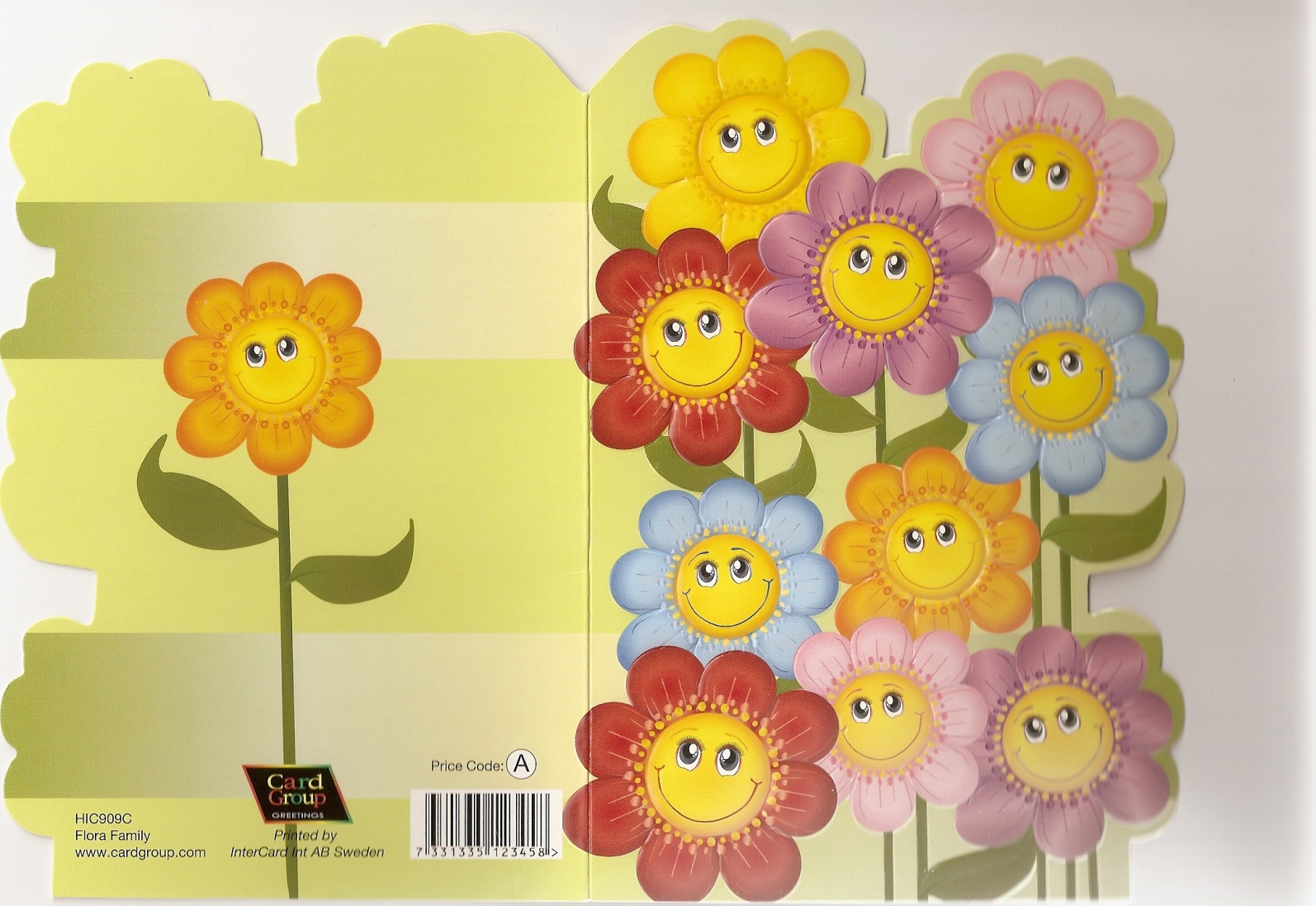 P R Á V A   D I E Ť A Ť A
Z histórie práv dieťaťa:
Organizácia Spojených národov (OSN) -
prijíma aj dokumenty na ochranu práv detí celého
sveta
1959 – Deklarácia práv dieťaťa – obsahuje  10
		     morálnych princípov
1989 – Dohovor o právach dieťaťa – chráni
		     deti pred násilím, zanedbávaním a zlým 		     zaobchádzaním
1990 – pristúpila k nemu aj naša republika
1979 – Rok dieťaťa
 UNICEF – Detský fond OSN
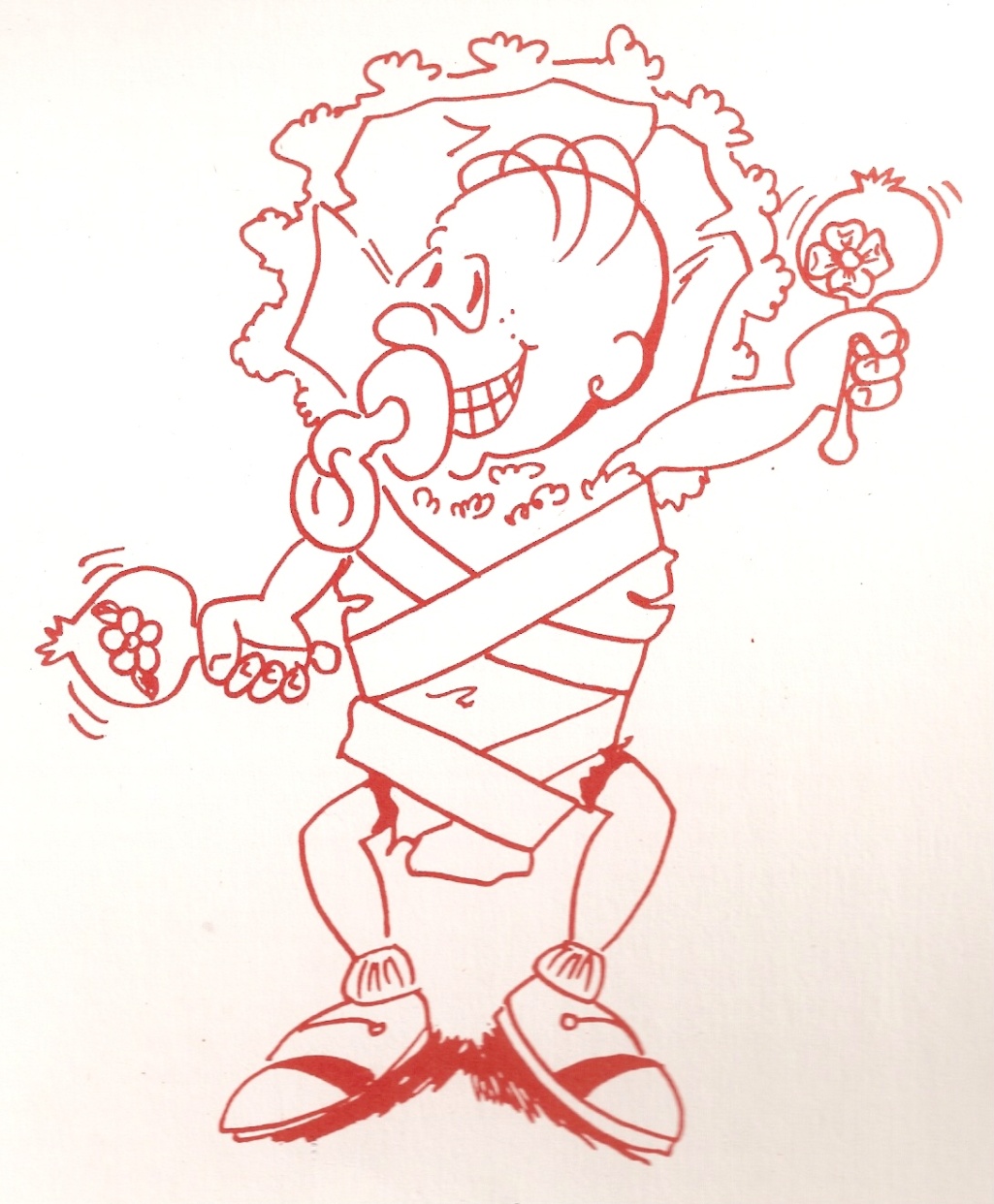 Článok 1:
Dieťaťom 
sa rozumie každá ľudská bytosť 
do 18 rokov veku
Článok 3:
Dospelí musia robiť vo vzťahu k deťom
len to, čo je pre ne najlepšie
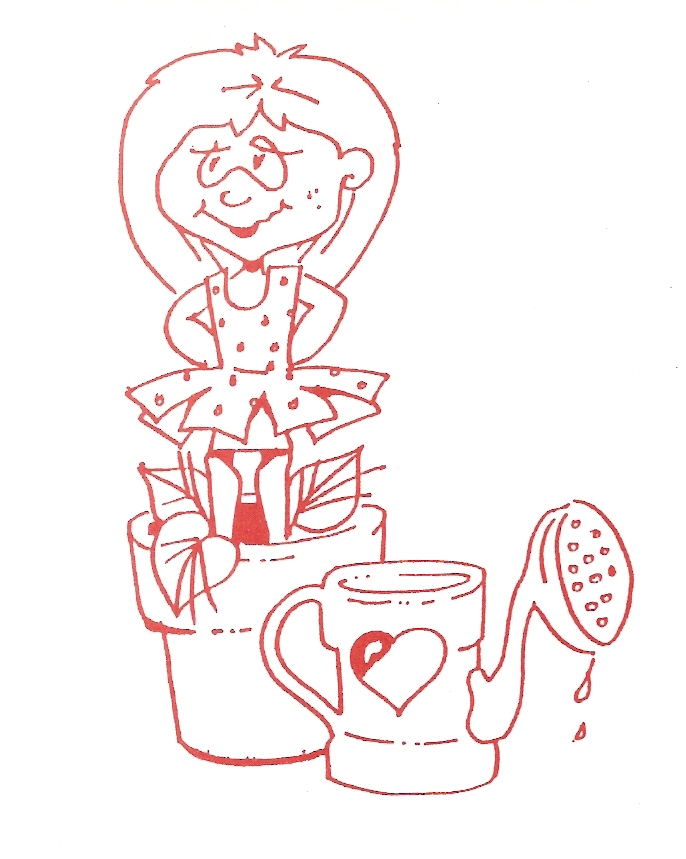 Článok 6:
Každé dieťa má 
prirodzené právo
na život.
Štáty musia zabez-
pečiť zachovanie
života a rozvoj
dieťaťa
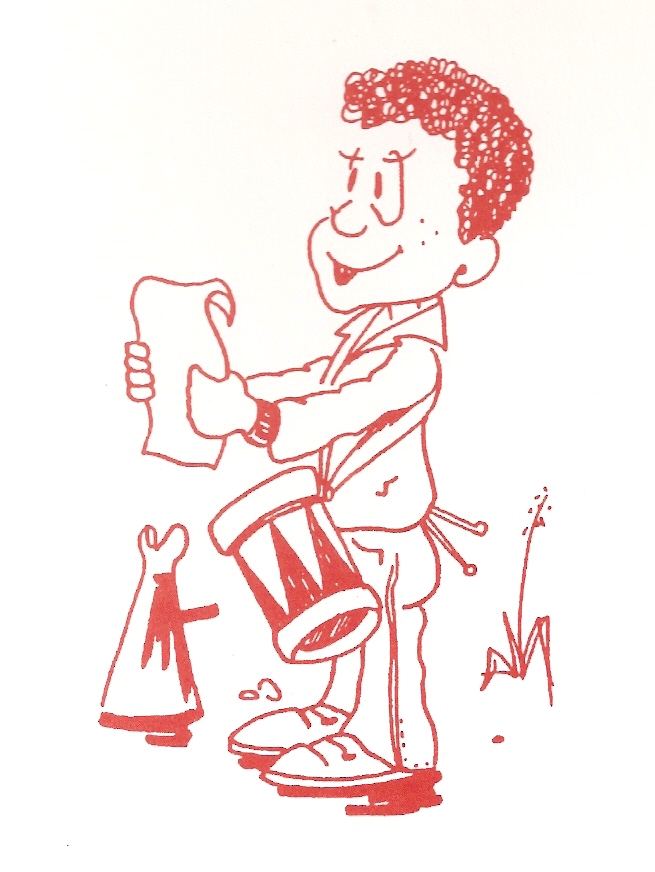 Článok 12:
Dieťa má právo
na vlastné názory,
právo slobodne 
ich vyjadrovať
vo všetkých 
záležitostiach
Článok 13:
Dieťa má právo vyhľadávať informácie
a povedať, čo si myslí, či už ústne, písomne,
formou umenia, ale jeho prejav nemôže
útočiť na iných
Článok 14:
Dieťa má právo myslieť si, čo chce 
a vyznávať také náboženstvo, aké chce.
Rodičia mu majú pomôcť rozlišovať, 
čo je dobré a čo zlé
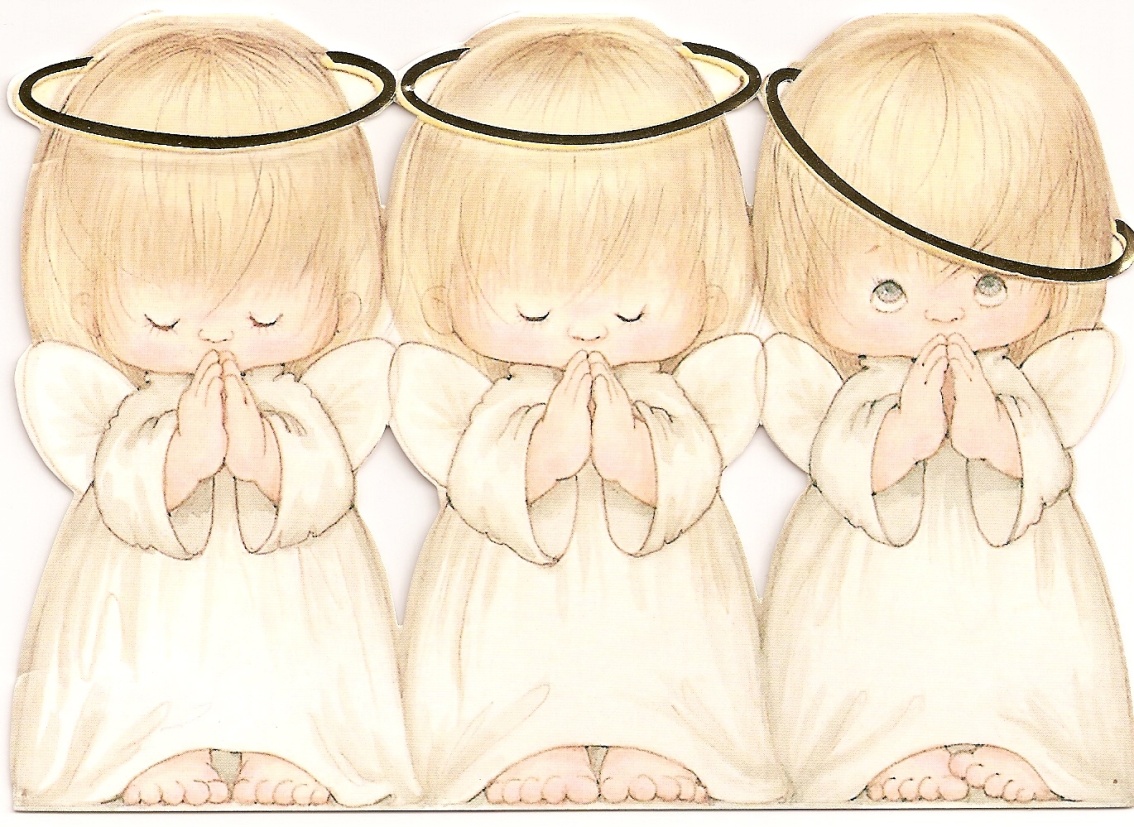 Článok 15:
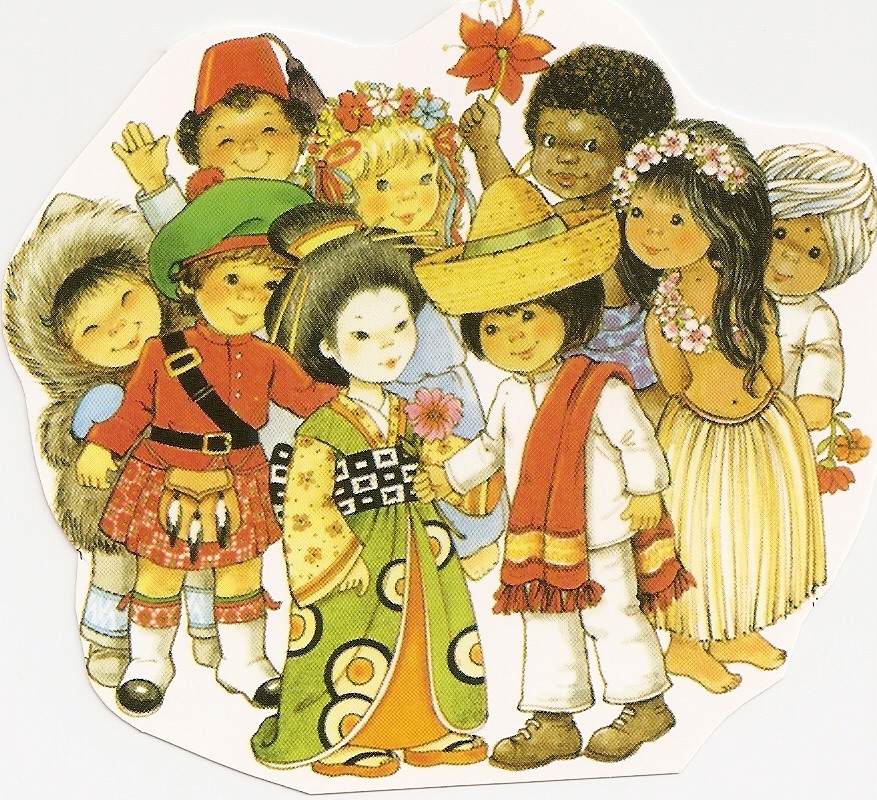 Dieťa má právo 
stretávať sa, 
kamarátiť sa
a združovať sa 
s inými ľuďmi, 
ak to nezasahuje 
do práv iných.
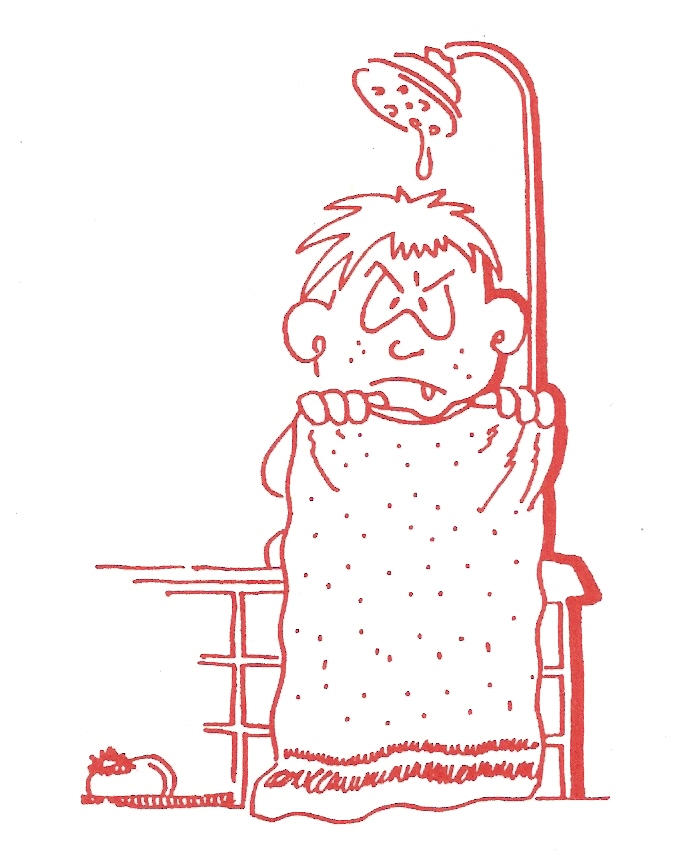 Článok 16:
Dieťa má právo 
na vlastné súkromie,
rodinu, domov, 
na svoju česť
a povesť.
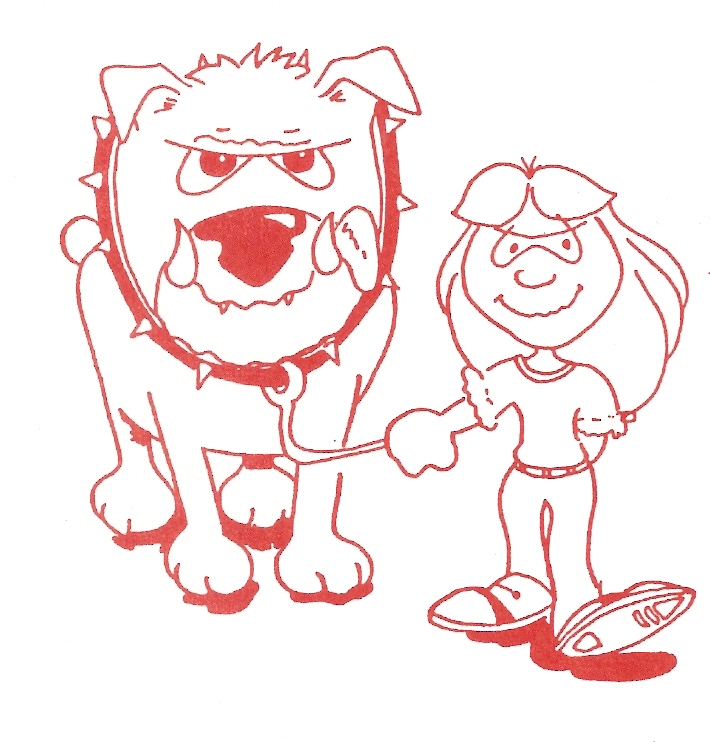 Článok 22:
Dieťa musí dos-
tať primeranú
ochranu 
a humanitárnu
pomoc
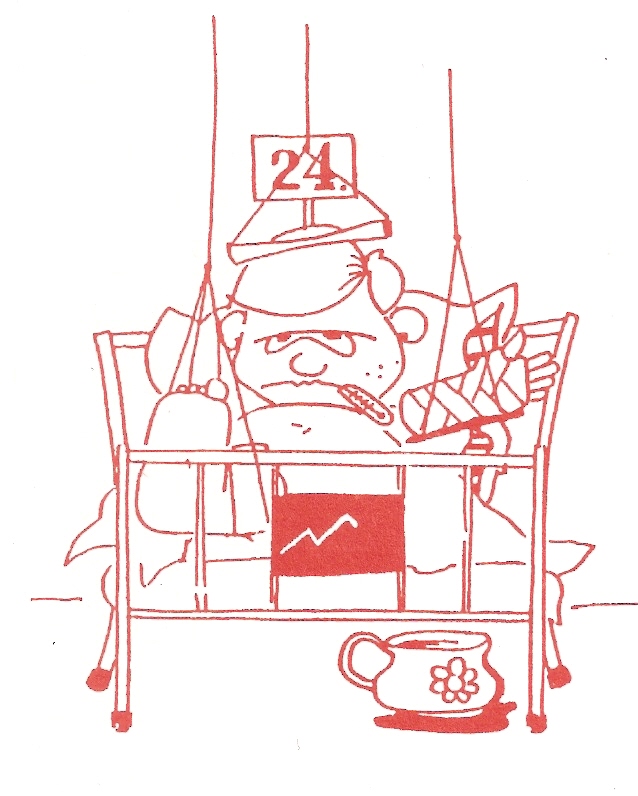 Článok 24:
Dieťa má právo
na možnosti 
liečenia choroby 
a na zdravotnú
rehabilitáciu
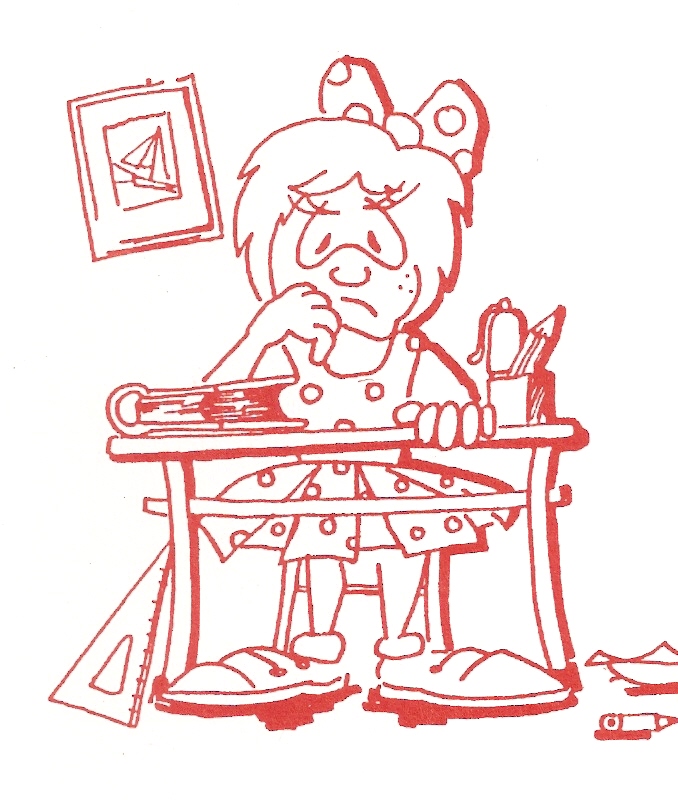 Článok 28:
Dieťa má 
právo na vzdelanie
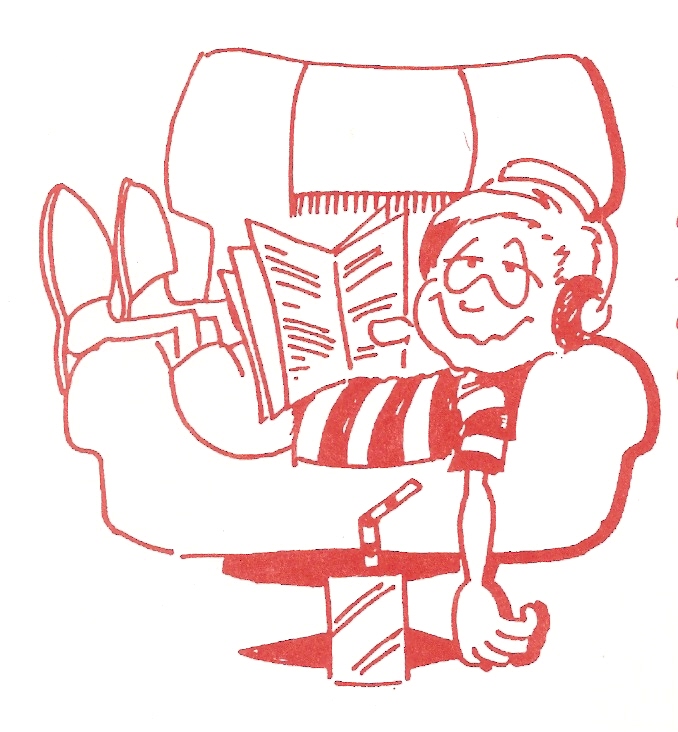 Článok 31:
Dieťa má právo
na odpočinok
a voľný čas, 
právo venovať 
sa hre
a oddychovým
aktivitám
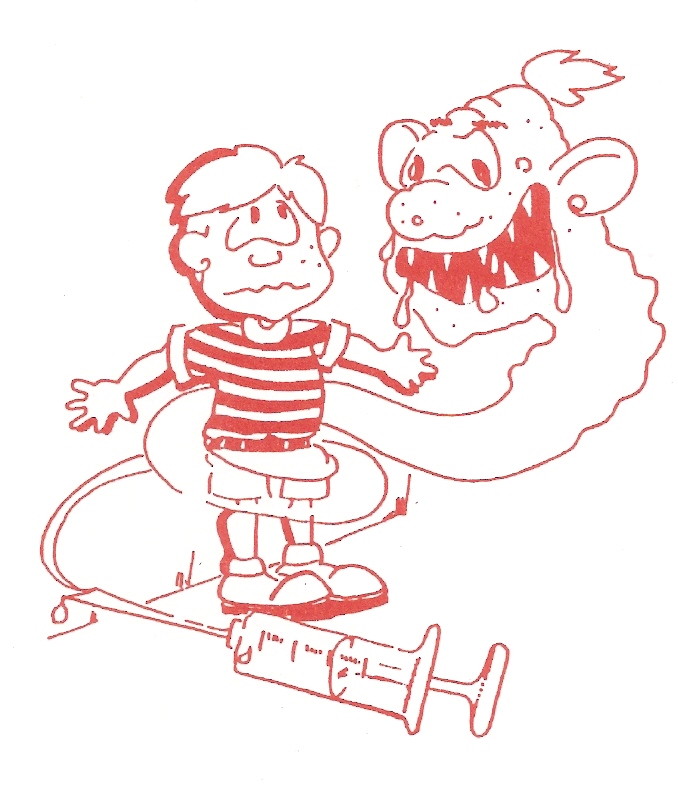 Článok 33:
Deti musia byť 
uchránené pred 
používaním drog
a psychotronických
látok
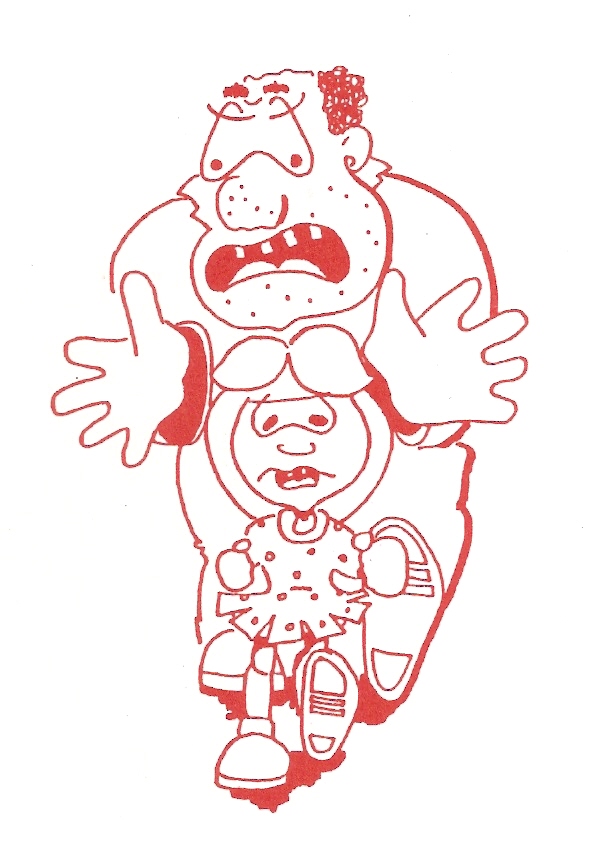 Článok 34:
Deti musia byť
chránené pred
všetkými formami
sexuálneho
zneužívania
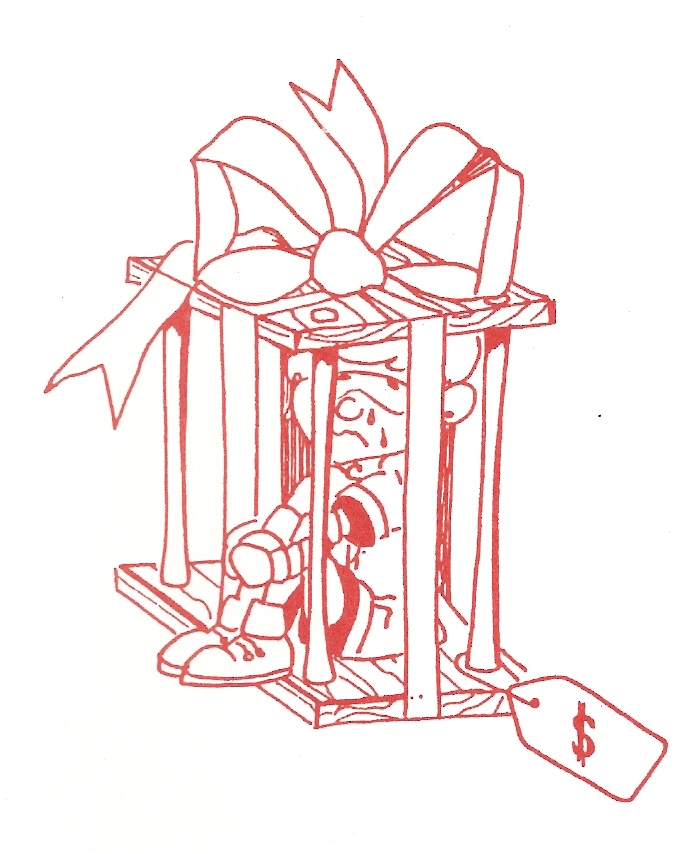 Článok 35:
Deti musia byť
chránené 
pred únosom
alebo predajom
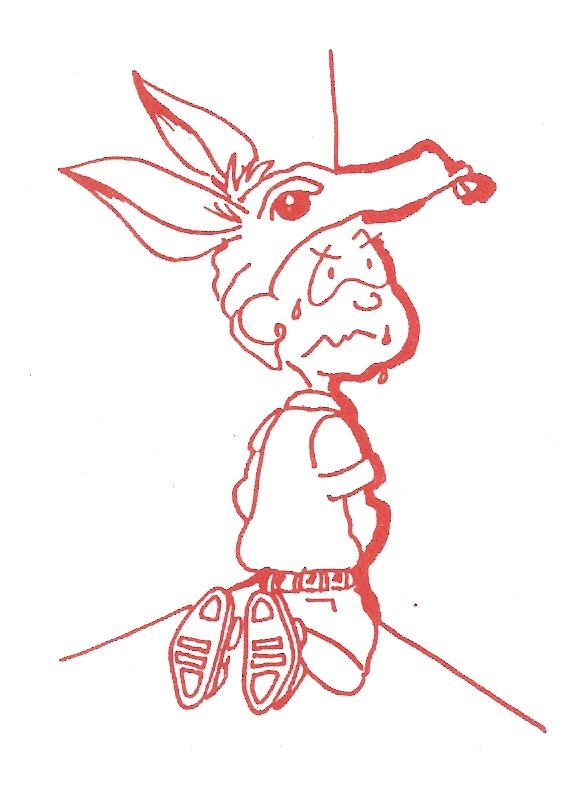 Článok 37:
Dieťa nesmie 
byť podrobené 
mučeniu,
neľudskému
zaobchádzaniu
alebo trestu
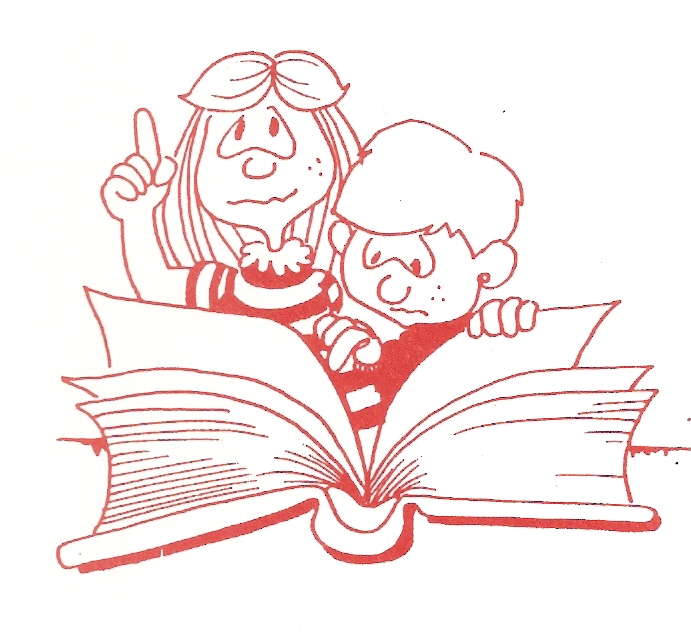 Článok 42:
Štát musí 
vhodnými 
a účinnými
prostriedkami
podrobne 
oboznámiť
s princípmi
a ustanoveniami
„Dohovoru dospelých a detí“.